دستور عمل پیشگیری از ترومبوآمبولی وریدی (VTE) در بارداری و پس از زایمان
اهمیت پیشگیری از VTE
بارداری و بخصوص دوره پس از زایمان از عوامل بسیار مشهور و شناخته شده برای بروز ترومبوآمبولی می باشند.

 احتمال بروز این عارضه در زنان باردار و یا زایمان کرده 4  تا 50 برابر بیشتر از زنان دیگر در همان گروه سنی گزارش شده است.

 بسیاری از موارد ترومبوآمبولی وریدی در بارداری، طی سه ماهه اول رخ می دهد بنابراین اگر نیاز به پیشگیری دارویی وجود دارد باید به محض اطمینان از بارداری پیشگیری را شروع کرد.
در سالهای اخیر موارد مرگ مادران به دلیل آمبولی در کشور افزایش یافته که بسیاری از آنها قابل اجتناب بوده است.
 
با توجه به لزوم آشنائی ارائه دهندگان خدمت با این عارضه، دستور عمل پیشگیری از ترومبوآمبولی وریدی (VTE) در بارداری و پس از زایمان توسط وزارت متبوع  تدوین شده است. 

شماره و تاریخ بخشنامه : 302/10348 د مورخ  93/7/20

بخشنامه و دستور عمل پیوست برای اجرا به معاونتهای درمان و رونوشت آن برای مطالعه همکاران به شبکه های  بهداشت ارسال شده است .
تعاریف :
ترمبوز ورید عمقی((DVT :تشکیل لخته در سیاهرگهای عمقی 

آمبولی ریه(PE):کنده یا رها شدن لخته از سیاهرگهای عمقی و رسیدن آن به ریه از طریق جریان خون 
ترومبو آمبولی وریدی :وضعیتی که شامل هر دوحالت DVT,Peمی باشد یعنی ایجاد لخته در سیاهرگهای عمقی و رسیدن آن به ریه . مهمترین دلایل VTEعبارتست از :استاز وریدی ،صدمات عروقی و افزایش قابلیت انعقاد پذیری که به Virchows triad معروف است .

نکته : هرسه از این عوامل در بارداری و زایمان تشدید میشود
ترومبوفیلی :
چندین پروتیین تنظیمی مهم در آبشار انعقادی بعنوان مهار کننده عمل می کنند. کمبود ارثی یا اکتسابی این پروتیینهای مهاری مجموعا ترومبوفیلی نامیده میشود ،که ممکن سبب افزایش انعقادپذیری و تروبوآمبولی وریدی شود.
انواع تروبوفیلی :
ترومبو فیلی ارثی : کمبود پروتیینهای cیا s ،فاکتور 5لیدن از نوع هموزیگوت یا هتروزیگوت ،کمبود آنتی ترومبین ،ژن پروترومبین G20210A ازنوع هموزیگوت یا هتروزیگوت 

ترومبو فیلی اکتسابی (سندرم آنتی فسفولپید ):عبارتست از وجود حداقل یک معیار آزمایشگاهی همراه با حداقل یک معیار بالینی
معیارهای بالینی آنتی فسفولپید :
معیارهای آزمایشگاهی: لوپوس آنتی کواگولان –آنتی بادی آنتی کاردیولپین (IGMیاIGM,)با تیتر بالا یا متوسط –آنتی بتادوگلیکوپروتیین یک (IGMیاIGM,)

معیارهای بالینی :
یک یا بیشتر اپیزود ترومبوزوریدی ،شریانی یا عروق کوچک در هریک از اعضاءیا بافتها
زایمان پره ترم قبل از 34هفته به علت پره اکلامپسی شدید یا نارسایی جفت
حداقل سه مورد سقط پشت سرهم قبل از هفته 10بارداری 
حداقل یک مورد مرگ غیر قابل توجیه جنین بعدازهفته 10بارداری
نحوه استفاده از دستورعمل
1-  تاریخچه بیمار گرفته شده و با توجه به لیست عوامل خطر ، ارزیابی انجام می شود.

2- با توجه به نتیجه ارزیابی، بیمار در یکی از گروههای  پرخطر، خطر متوسط یا کم خطر قرار داده می شود.

3- با توجه به گروه بندی اقدام لازم برای بیمار انجام می شود.
اصول کلی پیشگیری از VTEدر بارداری و پس از زایمان
1-تمام زنان باید از نظر خطر ترومبو آمبولی یک بار پیش از بارداری،یک بار در طی بارداری (ترجیحا اولین ویزیت ) و در هربار پذیرش در بیمارستان مطابق جدول شماره 1بررسی شوندو درصورت نیاز اقدامات لازم برای آنها انجام شود.

2-تمام مادران در هنگام بارداری و پس از زایمان باید درمورد علائم DVT(درد،تورم ،حساسیت در لمس ،اختلاف در قطر ساقها و رانهاو قرمزی ) آموزش و توصیه به تحرک و مصرف کافی مایعات شود .

3-تمام مادران بستری ،بخصوص در زمان پس از زایمان باید تشویق شوند تمرینات (Exercises) ساده ای را که باعث افزایش جریان خون می شوند بر روی تخت انجام دهند .
ادامه :
4-داروهای ضد انعقاد (برای پیشگیری )که در این دستورالعمل ذکرشده اند به شرح ذیل :(مقدار و نحوه تجویز به تفکیک رژیم مختلف در جدول شماره 8دستورالعمل )
هپارین با وزن مولکولی کم LMWH   (منع مصرف در اختلال عملکرد کلیوی ) در زنان باردار توصیه می شود .
هپارین تجزیه نشده UFH(از هفته 36باردارییا هرزمان که زایمان قریب الوقع باشد توصیه میشود )
آنتاگونیست ویتامین K  (VKA )یا وارفارین (منع مصرف در اختلال قابل توجه عملکرد کبدی )در دوران بارداری بخصوص سه ماهه اول منع مصرف دارد .
زنان پرخطر تجویز وسیله مصرف کننده هپارین  ضرورت مشاوه با متخصص قلب
ادامه درمان :
آنتاگونیست ویتامین K  (VKA )یا وارفارین (منع مصرف در اختلال قابل توجه عملکرد کبدی )در دوران بارداری بخصوص سه ماهه اول منع مصرف دارد .

زنان پرخطر تجویز وسیله مصرف کننده هپارین  ضرورت مشاوه با متخصص قلب
نکته :
قبل از شروع داروهای ضد انعقاد آزمایشات زیر انجام شود.

CBC
PT
INR
Cr
aPTT
LiverFunction test
ادامه :
6-شمارش پلاکت 5روز بعد از شروع UFHو از روز 5تا دو هفته بطور متناوب
در صورت عدم تغییر تعداد پلاکتها سنجشهای بعدی اندیکاسیون ندارد 
به محض مشکوک شدن به عارضه ترومبوسیتوپنی ناشی از هپارین مشاوره با متخصص داخلی یا هماتولوژی

7-زنان پرخطر که در دوره غیر بارداری به هردلیل داروی ضد انعقاد دریافت میکنند و تصمیم به بارداری دارند یا در حال حاضر بار دارهستند برای تعویض یا تنظیم دوز دارو و سایر مراقبتها مشاوره متخصص مربوط
نکته مهم :
زنانی که در دوره بارداری داروی ضد انعقاد دریافت کرده اند تا 6هفته پس از زایمان باید داروادامه یابد و از نظر ترومبوآمبولی مجددا ارزیابی شود .
عوامل خطر ایجاد ترومبو آمبولی ریه(جدول شماره 1) :
1-عواملی که مربوطبه شرایط عمومی فرد :
سابقه ترومبوآمبولی وریدی قبل از بارداری 
ابتلا به ترومبوفیلی 
مشکلات طبی مانند :بیماری قلبی یا ریوی لوپوس ،سرطانها التهابها(بیماری التهابی روده ،پلی آرتروپاتی التهابی )
    سندرم نفروتیک (پروتیین اوری بیشتر از 3گرم )
    بیماری سیکل سل ،اعتیاد تزریقی 
سن بیشتر از 35سال 
چاقی (توده بدنی بیش از 30)قبل یا اوایل بارداری /وزن بیشتر از 80کیلوگرم 
استعمال دخانیات 
وجود وریدهای واریسی 
فلج /استفاده از صندلی چرخدار
2-عواملی که مربوط به شرایط بارداری یا زایمان فعلی فرد
بارداری سوم یا بیشتر 
بارداری چند قلویی /بارداری با روشهای کمک باروری 
دهیدراتاسیون /استفراغ شدید بارداری /سندرم هیپراستیمولیشن تخمدان 
پره اکلامپسی 
لیبر طولانی (بیشتر از 24 ساعت )
زایمان با ابزار 
سزارین 
خونریزی پس از زایمان بیشتر از یک لیتر /تزریق خون 
عفونت پس از زایمان
3-عواملی که برای اولین بار شروع شده اند (بدون سابقه قبلی )یا مقت بوده یا احتمالا قابل برگشتند:
اعمال جراحی در دوران پس از زایمان (کورتاژ،بستن لوله ها ،آپاندکتومی )
عفونت سیستمیک مانند پنومونی ،پیلونفریت (نیازمند تجویز آنتی بیوتیک یا بستری در بیمارستان )
بستری در بیمارستان یا بی حرکتی (مساوی یا بیشتر از 3روز استراحت در بستر )مانند :محدود کردن حرکت بیمار به علت اختلال عملکرد سمفیز پوبیس 
مسافرت طولانی (مساوی یا بیشتر از 4ساعت )
-پیبشگیری از ترومبو آمبولی وریدی هنگام بارداری ( جدول شماره 2)
پیشگیری از ترومبو آمبولی وریدی هنگام بارداری ( جدول شماره 2)
پیشگیری از ترومبو آمبولی وریدی هنگام بارداری ( جدول شماره 2)
پیشگیری از ترومبو آمبولی وریدی هنگام بارداری ( جدول شماره 2)
پیشگیری از ترومبو آمبولی وریدی هنگام بارداری ( جدول شماره 2)
نکات مهم :
درصورت طولانی شدن یک عامل خطر به مدت بیشتر از یک هفته (مانند عفونت زخم یا بستری به مدت طولانی در بیمارستان )پیشگیری دارویی تا برطرف شدن عامل خطر 

در مورد مادران خیلی چاق با معیار توده بدنی  بیش از40(حتی اگر فقط همین یک عامل خطر )پیشگیری دارویی تا یک هفته پس از زایمان توصیه می شود .
برخی ملاحظات مهم درمانی هنگام استفاده از داروهای ضد انعقاد
در دوران پیش از بارداری :
 زنان واجد شرایط مه به مدت طولانی تحت درمان با آنتا گونیست ویتامین K هستند و قصد بارداری دارند و کاندید دریافت LMWHهستند 
نکته مهم :
به محض مشکوک شدن به بارداری وانجام آزمایش
درصورت اطمینان از بارداری بلافاصله آنتا گونیست ویتامین K به LMWH تبدیل شود
برخی ملاحظات مهم درمانی هنگام استفاده از داروهای ضد انعقاد
دوران باردار و پس از زایمان
توصیه به تمامی زنان باردار که داروی ضد انعقاد جهت درمانVTE دریافت می کنند و باردار میشوند در سه ماهه اول ،دوم،سوم به جای آنتا گونیست ویتامین K از LMWHاستفاده شود .

زنان باردار دچار VTE حاد هستند از داروی LMWHبصورت زیر جلدی استفاده شود 

زنان  باردار دچار VTE حاد هستنددر مان با آنتا گونیست ویتامین    K  توصیه نمی شود
برخی ملاحظات مهم درمانی هنگام استفاده از داروهای ضد انعقاد در زمان بارداری
زنان باردار دچار VTE حاد هستنددر مان با داروهای ضد انعقاد تا زمان زایمان و حداقل تا 6هفته پس از زایمان انجام شود.(کل دوره درمان کمتر از 3ماه نباشد )

زنان بارداری که داروی LMWH دریافت میکنند حداقل 24ساعت قبل از زمان پیش بینی برای ختم بارداری (سزارین ،القای زایمان ،شروع دردهای زودرس زایمان و...)دارو قطع شود .

برای زنان باردار استفاده    Fodaparinux   و سرکوب کننده های مستقیم ترومبین بصورت تزریقی در مواردی که به دلیل واکنشهای آلرژیک شدید به هپارین نمی توانند دریافت کنند
در دوران بارداری استفاده از ترومبین مستقیم خوراکی و آنتی xa اجتناب شود
برخی ملاحظات مهم درمانی هنگام استفاده از داروهای ضد انعقاد در زمان شیردهی
استفاده از وارفاین در دوران شیردهی بلامانع است 
استفاده از داروی LMWH در دوران شیردهی بلامانع است
 استفاده از آسپرین (بدلیل اندیکاسیون عروقی ) در دوران شیردهی بلامانع است
در زنان شیرده پیشنهادمی شود به جای Fodaparinux از ضد انعقاد جایگزین استفاده شود 
در زنان شیرده توصیه میشود به جای سرکوب کننده ترومبین مستقیم خوراکی وسرکوب کننده های  فاکتور آنتی xa از ضد انعقاد جایگزین استفاده شود .
اقدام پس از گروه بندی
پرخطر(منطقه قرمز)
تجویز داروی ضد انعقاد به مدت طولانی (تا 6 هفته پس از زایمان)
خطر متوسط (منطقه زرد)
هشدار و مراقبت: 
آموزش به مادر در مورد علائم DVT
مراجعه به موقع
 بررسی دقیق علائم DVT  و VTE توسط پزشک در هربار مراجعه و در صورت نیاز تجویز داروی ضدانعقاد
کم خطر(منطقه سبز)
آموزش به مادر در مورد علائم  DVTو مراجعه به موقع ، توصیه به تحرک و مصرف کافی مایعات.
موارد منع مصرف هپارین با وزن مولکولی کم LMWH
خونریزی فعال در طی بارداری و یا پس از زایمان 
احتمال خونریزی شدید (جفت سر راهی )
بیماری خونی مثل وون ویل براند یا هموفیلی یا اختلالات انعقادی اکتسابی 
ترومبوسیتوپنی (شمارش پلاکت کمتر از 75هزار )
سکته مغزی حاد در 4هفته اخیر (ایسکمیک یا هموراژیک )
بیماریهای شدید کلیوی (GFRکمتر از 30میلی لیتر در دقیقه )
بیماری شدید کبدی (PT بیشتر ازحد طبیعی یا واریسهای شناخته شده )
فشارخون بالای کنترل نشده (سیستولیک بالاتر از 200یا دیاستولیک بیشتر از 120میلیمتر جیوه )
آموزش به بیمارانی که از داروهای ضد انعقاد استفاده میکنند
به محض شروع درد زایمان یا خونریزی ،دوزبعدی دارو تزریق نکنید
به دلیل تداخلات دارویی از مصرف همزمان با داروهای ضد انعقاد بدون مشورت و تجویز پزشک خودداری نمایید
از انجام فعالیتهای منجر به آسیب پرهیز نموده و از مسواک نرم استفاده کنید
قبل از شروع هر نوع درمان یا انجام اعمال جراحی پزشک یا دانپزشک را درجریان رژیم دارویی قرار دهید 
بروز کبودی وسایر علائم افزایش خونریزی و سایر اختلالات شدید فورا به پزشک اطلاع دهید
آموزش نکات زیر درمصرف کننده گان وارفارین
درصورات فراموش کردن یک نوبت مصرف دارو ،به محض به یاد آوردن آنرا مصرف کنید
درصورت عدم مصرف تا روزبعد دوبرابرکردن مقدار مصرف بعدی خودداری کنید
کارت هویت پزشکی خودرا که امکان خونریزی خطرناک درآن قید شده همراه داشته باشید .
ازمصرف زیاد سبزیجات یا غذاهایی که حاوی مقادیر زیاد ویتامین K هستند خودداریی کنید .
عوامل خطر ترومبوآمبولی مربوط به سابقه یا ابتلا فعلی بیماری
سابقه  ترومبوآمبولی وریدی قبل از بارداری 

ابتلا به ترومبوفیلی 

مشکلات طبی مانند :بیماری قلبی یا ریوی ،لوپوس ،سرطانها ،التهاب ها ،سندرم نفروتیک ،بیماری سیکل سل 

این عوامل مربوط به زمان بستری یا هنگام زایمان هستند و بنابراین در بسته خدمات خارج بیمارستانی ارزیابی نمی شوند.
عوامل خطر در سطح خارج بیمارستانی وبه تفکیک ارائه دهنده خدمت
کارکنان غیر پزشک :
دربخش شرح حال فرم مراقبت بارداری سوالی با عنوان سابقه یا ابتلا به بیماری از مادر پرسیده شده و در صورت پاسخ مثبت ،مادر نیازمند ارجاع غیرفوری به سطح بالاتر است 

ماما و پزشک :
در جدول ت-16راهنمای ماما و پزشک ذکر شده که تمامی مادران مبتلا به بیماری باید برای بررسی بیشتر به متخصص مربوطه ارجاع شوند . ضمنا در  بازنگری راهنما در ستونهای تاثیر بیماری بربارداری و توصیه و اقدام ،نکات مربوط به ترومبو آمبولی اضافه شده است .
عوامل خطر در سطح خارج بیمارستانی و به تفکیک ارائه دهنده خدمت آقدامات زیر تعریف شده است :
سطح غیر پزشک: 
این موارد در بخش شرح حال فرم مراقبت بارداری تحت عناوین وضعیت بارداری فعلی و سایر بیماریها از مادر سوال شده و در صورت پاسخ مثبت، نیازمند ارجاع غیر فوری به سطح بالاتر هستند.

سطح ماما و پزشک: 
در جدول ت-18 در ستونهای تاثیر بیماری بر بارداری و توصیه و اقدام، نکات ضروری ذکر شده که در بازنگری پروتوکل نیز مطالب مربوط به ترومبوآمبولی اضافه و تکمیل شده است.
عوامل خطرترومبوآمبولی مربوط به وضعیت بارداری فعلی و سایر بیماریها
سن بیشتر از 35 سال
  بارداری سوم یا بیشتر 
چاقی
 استعمال دخانیات
 اعتیاد
واریس
 فلج پاها، استفاده از صندلی چرخدار
بارداری چندقلویی
 بارداری با روشهای کمک باروری
سایر عوامل خطر ترومبو آمبولی مربوط به زمان بستری یا هنگام زایمان هستند و در سطوح خارج بیمارستانی ارزیابی نمی شوند
سندرم هیپراستیمولیشن تخمدان
دهیدراتاسیون، استفراغ شدید بارداری
پره اکلامپسی 
لیبر طولانی، زایمان با ابزار، سزارین
خونریزی پس از زایمان بیشتر از یک لیتر، تزریق خون،
عفونت پس از زایمان 
اعمال جراحی در دوران پس از زایمان مانند : کورتاژ،بستن لوله ها ،آپاندکتومی ،عفونت سیستمیک مانند پنومونی یا پیلونفریت که نیازمند تجویزآنتی بیوتیک یا بستری در بیمارستان ،بستری در بیمارستان یا بی حرکتی (مساوی یا بیش از 3روز استراحت در بستر)

 این عوامل مربوط به زمان بستری یا هنگام زایمان هستند و بنابراین در بسته خدمات خارج بیمارستانی ارزیابی نمی شوند
نکات مهم:
در مورد تمام مادران در طی بارداری و پس از زایمان حتی اگر هیچ یک از عوامل خطر وجود ندارد: آموزش و توصیه در مورد تحرک و مصرف کافی مایعات و اجتناب از استراحت مطلق(مگر در موارد خاص) باید انجام شود.
در مورد زایمانهایی که در تسهیلات زایمانی انجام می شود هنگام ترخیص مادر: آموزش و توصیه در مورد تحرک و مصرف کافی مایعات باید انجام شود.

اگر بدلیل وجود هر یک از عوامل خطر ،مادر نیاز به ارجاع دارد در فرم ارجاع عبارت ”بررسی از نظر خطر ترومبو آمبولی ”نوشته شود .
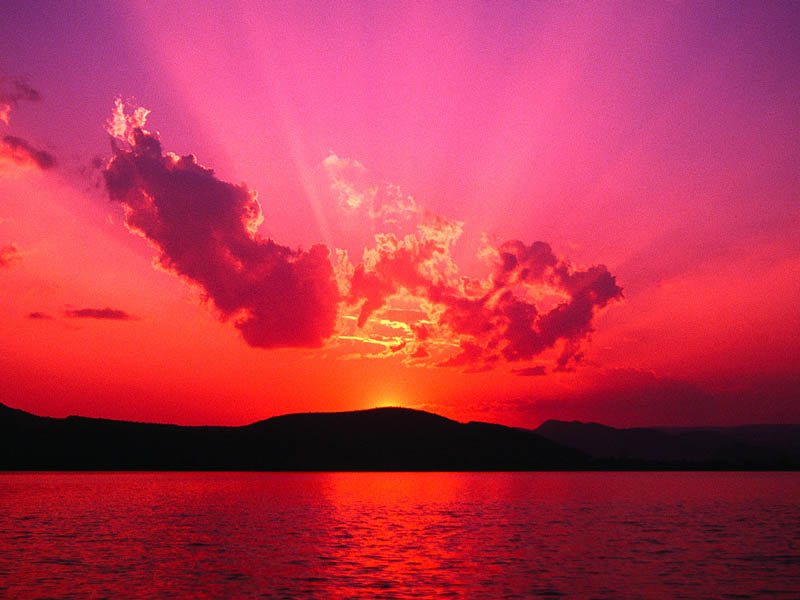 با تشکر از توجه شما